Физминутка 
оранжевое настроение
Автор: Иванова Оксана Владимировна 
учитель начальных классов
МБОУ Гимназия №2 г. Заозерного 
Рыбинского района Красноярского края
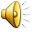